2015 Mayıs Ayı İhracat Rakamları 
Basın Toplantısı




1 Haziran 2015
Kocaeli – Film Platosu
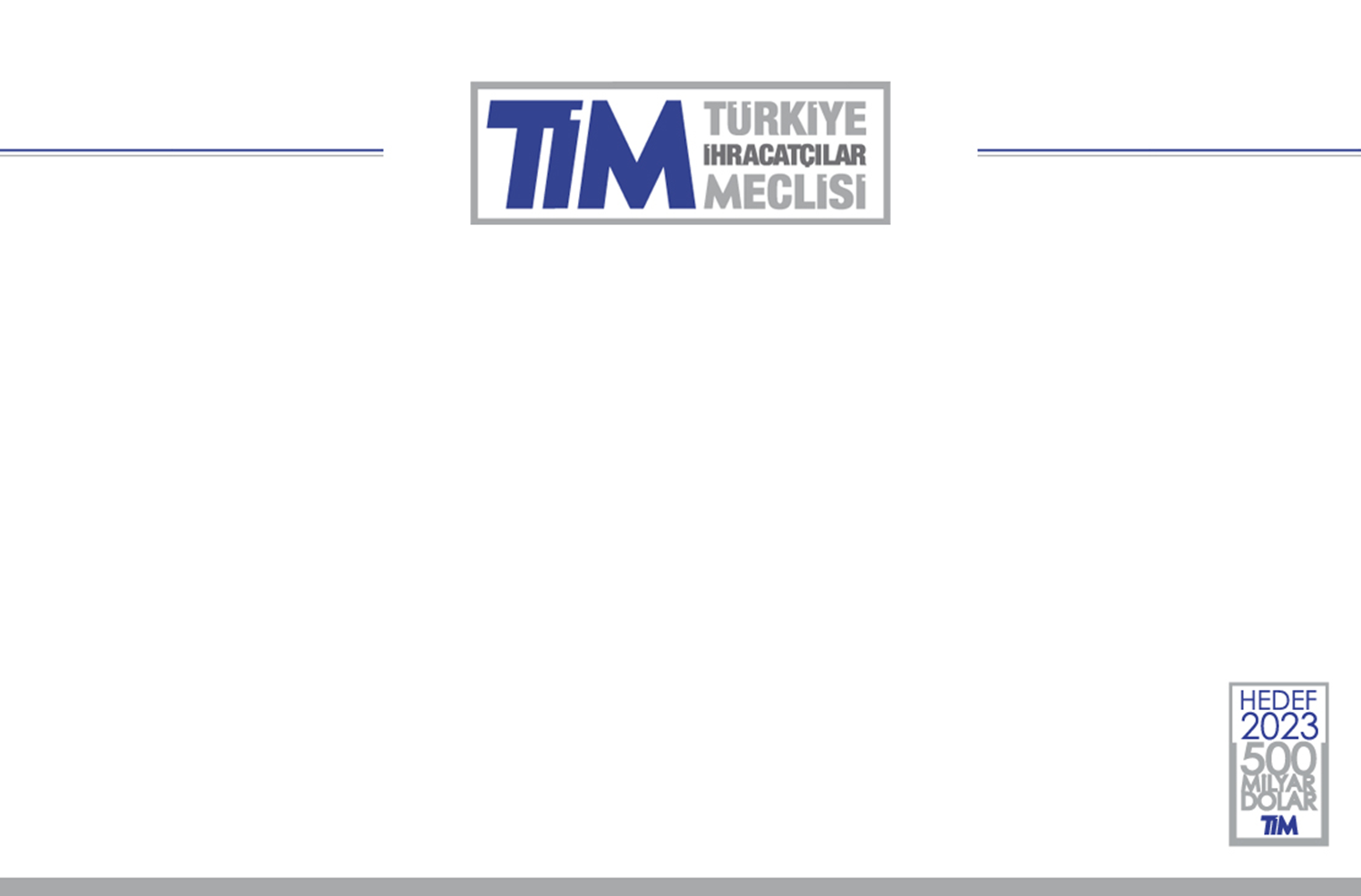 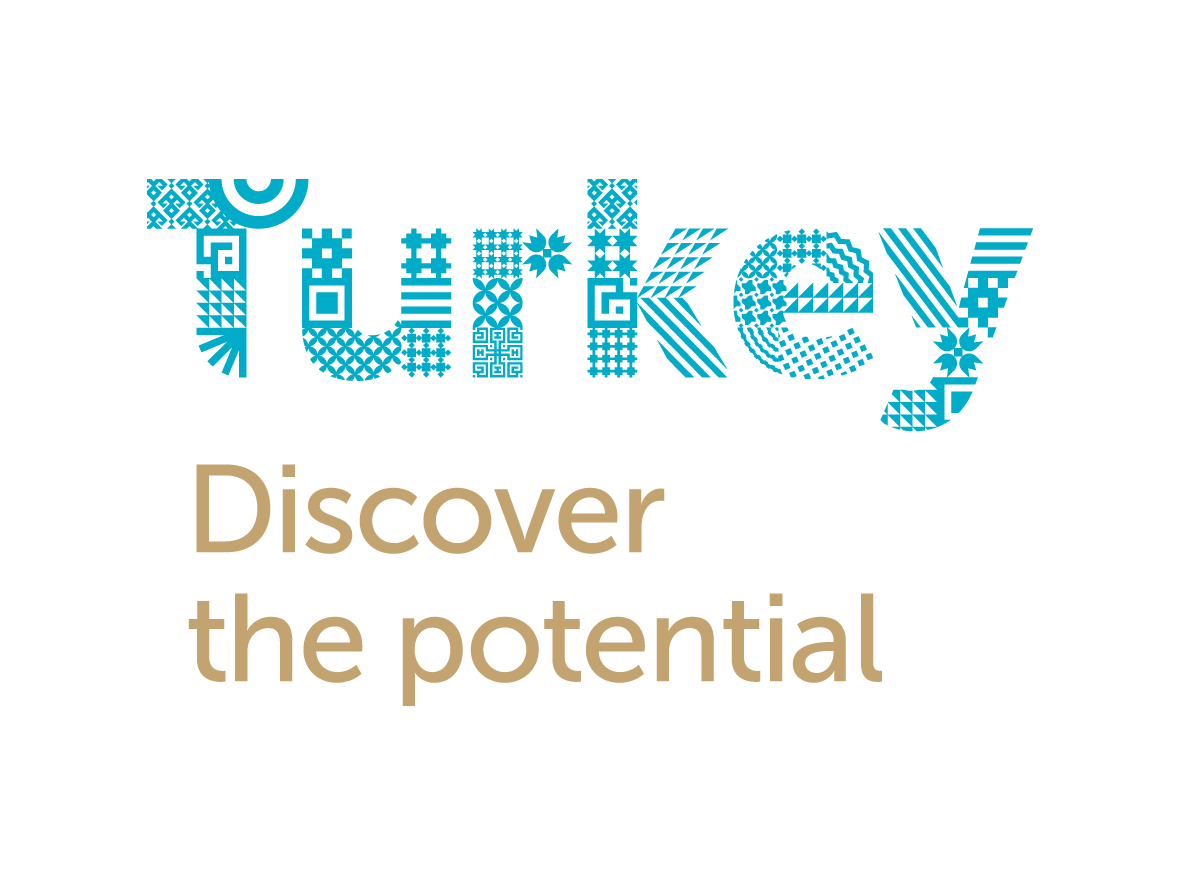 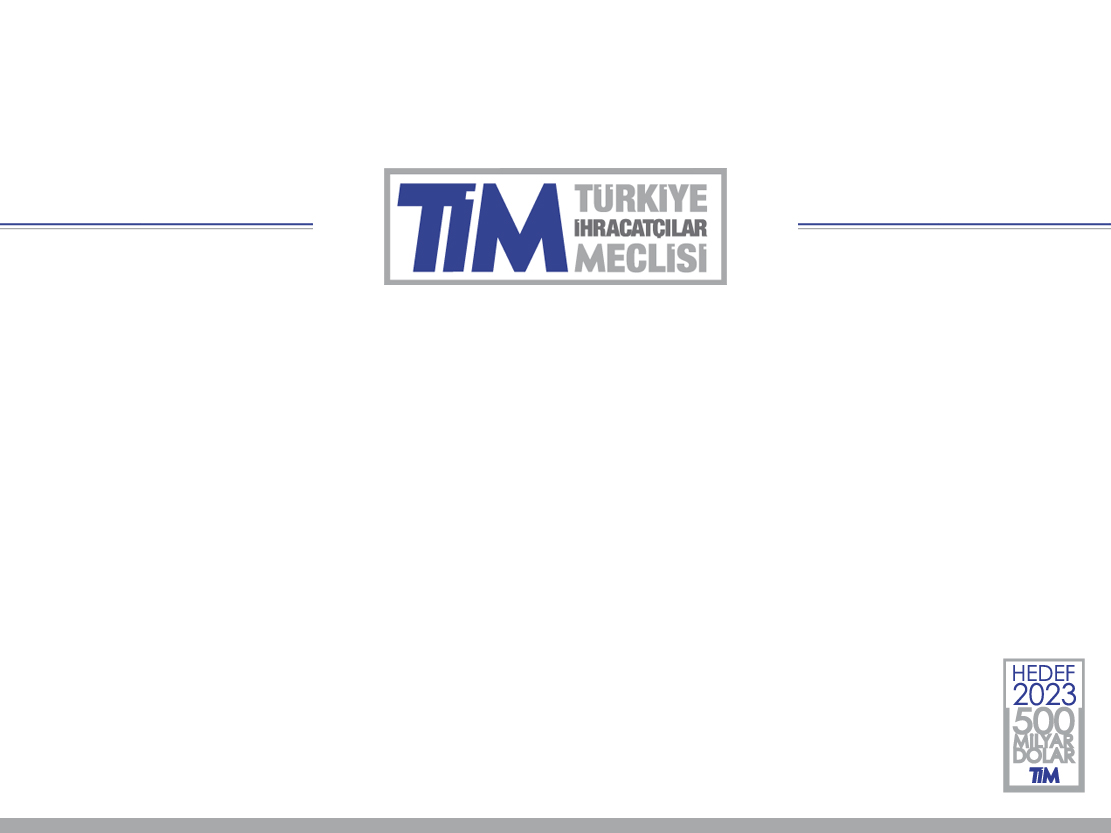 2015 MAYIS AYI 
İHRACAT RAKAMLARI (’000 $)
2
2015 MAYIS AYI 
ANA SEKTÖRLERİN KIRILIMLARI
3
2015 OCAK- MAYIS DÖNEMİ 
İHRACAT RAKAMLARI (‘000 $)
4
SON 12 AYLIK DÖNEMDE
İHRACAT RAKAMLARI (‘000 $)
5
2015 – MAYIS AYINDA EN FAZLA
İHRACAT YAPAN İLK 5 SEKTÖR (‘000 $)
6
2015 – MAYIS AYINDA EN FAZLA
İHRACAT YAPILAN İLK 10 ÜLKE (‘000 $)
7
2015 – MAYIS AYINDA EN FAZLA
İHRACAT YAPILAN İLK 10 ÜLKE (% Değ.)
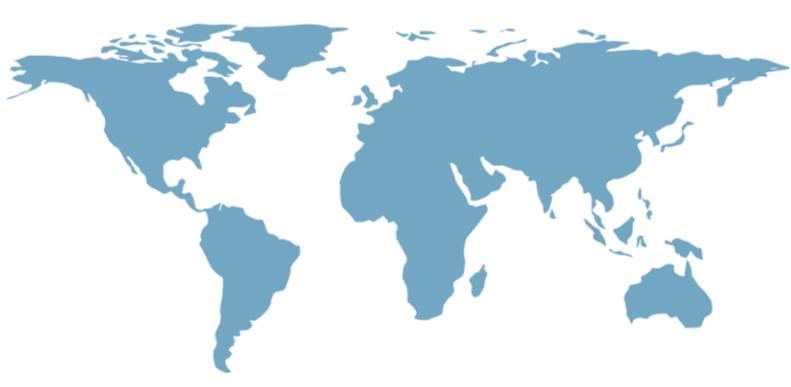 10. Rusya 
-%41
2. İngiltere -%16
1. Almanya -%26
5. ABD 
-%15
7.  Fransa
-%21
3. Irak  
-%38
8. İspanya    -%22
4. İtalya 
-%22
6. İran
%42
9. S.Arabistan %16
8
2015 OCAK-MAYIS DÖNEMİNDE EN FAZLA
İHRACAT YAPILAN İLK 10 ÜLKE (‘000 $)
9
2015 – MAYIS AYINDA EN FAZLA
İHRACAT YAPILAN İLK 5 ÜLKE GRUBU (‘000 $)
10
2015 OCAK-MAYIS AYLARINDA EN FAZLA
İHRACAT YAPILAN İLK 5 ÜLKE GRUBU (‘000 $)
11
2015 OCAK-MAYIS AYLARINDA 
İLK 10 AB ÜLKESİNE EURO BAZINDA İHRACAT (‘000 €)
12
2015 – MAYIS AYINDA 
EN ÇOK İHRACAT GERÇEKLEŞTİREN İLK 10 İL (‘000 $)
13
2015 – MAYIS AYINDA EN FAZLA
İHRACAT GERÇEKLEŞTİREN İLK 10 İL (% Değ.)
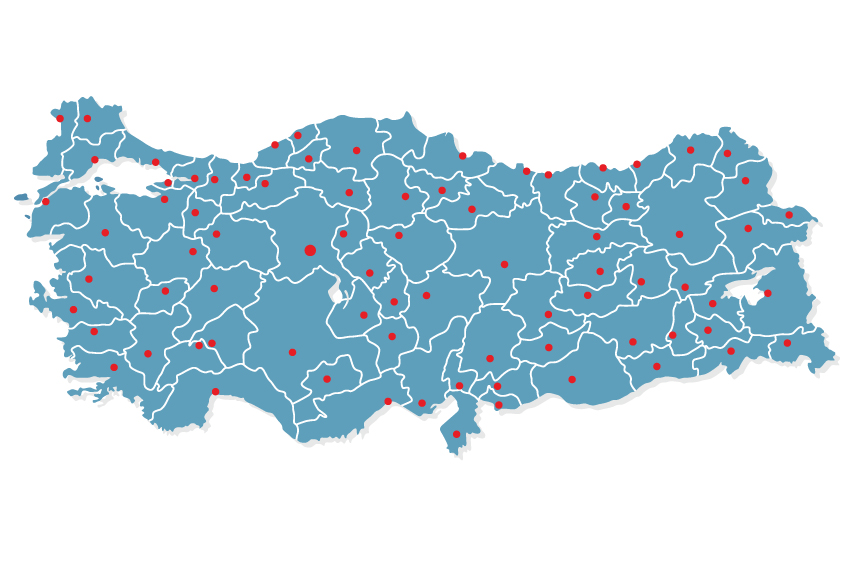 2. Kocaeli 
-%16
1. İstanbul 
-%16
10. Sakarya
 -%39
3. Bursa
- %29
5. Ankara
-%19
7. Manisa    -%26
4. İzmir 
-%25
8. Denizli 
-%22
6. Gaziantep 
-%6
9. Hatay
-%15
14
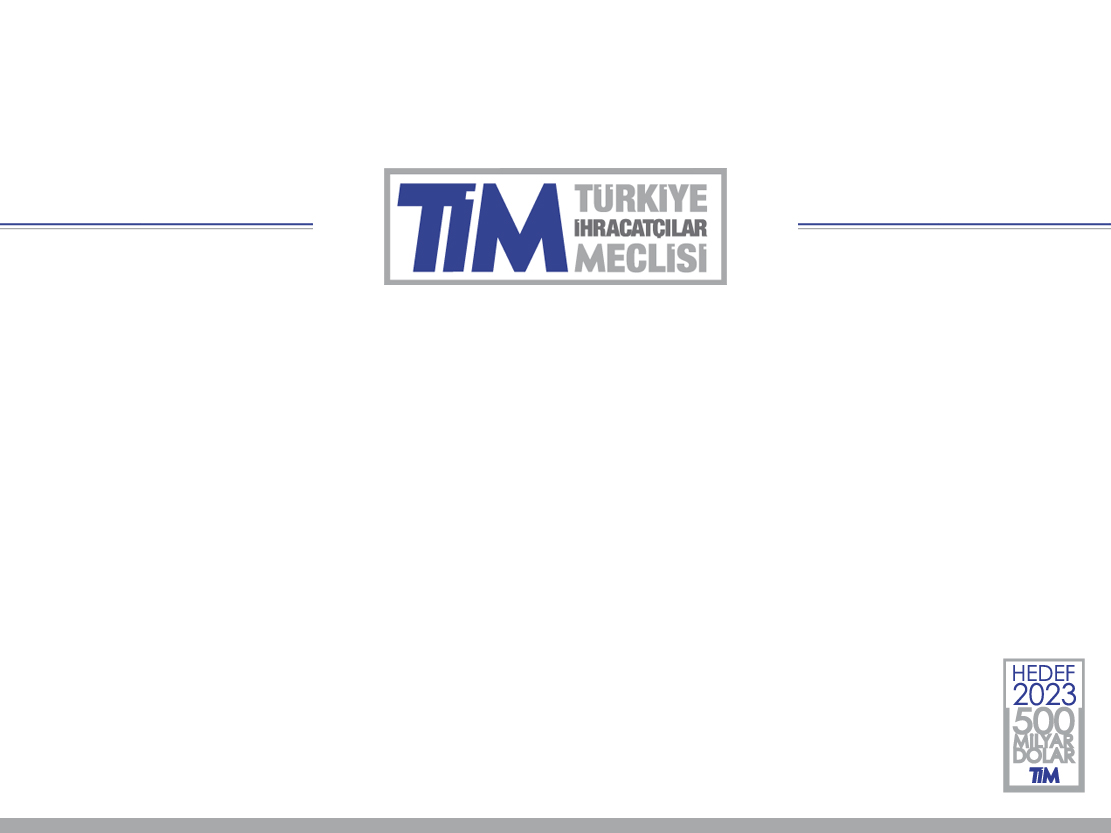 1 Haziran 2015 || TİM Mayıs Ayı 
İhracat Verileri Sunumu
Teşekkürler.
www.tim.org.tr | www.timtv.com.tr
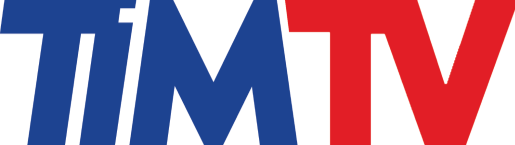 twitter.com/turkihracat
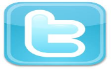 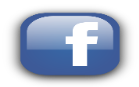 facebook.com/IhracatcilarMeclisi